Probabilistic Paths and Centrality in Time
Joseph J. Pfeiffer, III 
Jennifer Neville
a
b
c
d
e
f
Betweenness Centrality
a
b
c
d
e
f
Time Varying Graphs
Aggregate
Time 1
Time 2
Time 3
Time 4
Time 5
a
b
a
b
a
b
a
b
a
b
a
b
=
c
d
c
d
c
d
c
d
c
d
c
d
e
f
e
f
e
f
e
f
e
f
e
f
Time Varying Graphs
Aggregate
Time 1
Time 2
Time 3
Time 4
Time 5
a
b
a
b
a
b
a
b
a
b
a
b
=
c
d
c
d
c
d
c
d
c
d
c
d
e
f
e
f
e
f
e
f
e
f
e
f
Represent Current Graph
Time Varying Graphs
Aggregate
Time 1
Time 2
Time 3
Time 4
Time 5
a
b
a
b
a
b
a
b
a
b
a
b
=
c
d
c
d
c
d
c
d
c
d
c
d
e
f
e
f
e
f
e
f
e
f
e
f
Represent Current Graph
Betweenness Centrality
Time Varying Graphs
Aggregate
Time 1
Time 2
Time 3
Time 4
Time 5
a
b
a
b
a
b
a
b
a
b
a
b
=
c
d
c
d
c
d
c
d
c
d
c
d
e
f
e
f
e
f
e
f
e
f
e
f
Represent Current Graph
Betweenness Centrality
Time Varying Graphs
Aggregate
Time 1
Time 2
Time 3
Time 4
Time 5
a
b
a
b
a
b
a
b
a
b
a
b
=
c
d
c
d
c
d
c
d
c
d
c
d
e
f
e
f
e
f
e
f
e
f
e
f
Messages are irregular – large changes in metric values between slices
Related Work
Betweenness centrality through time (Tang et al. SNS ’10)
Vector clocks for determining edges with minimum time-delays (Kossinets et al. KDD ’08)
Finding patterns of communication that occur in time intervals (Lahiri & Berger-Wolf, ICDM ’08)
a
b
Time 1
Time 2
Time 3
Time 4
Time 5
a
b
a
b
a
b
a
b
a
b
c
d
c
d
c
d
c
d
c
d
c
d
e
f
e
f
e
f
e
f
e
f
e
f
Probabilistic Graphs
a
b
Time 1
Time 2
Time 3
Time 4
Time 5
.65
a
b
a
b
a
b
a
b
a
b
.95
.8
c
d
c
d
c
d
c
d
c
d
.8
c
d
e
f
e
f
e
f
e
f
e
f
.95
.8
.65
.8
.8
e
f
Probabilistic Shortest Paths
a
b
Time 1
Time 2
Time 3
Time 4
Time 5
.65
a
b
a
b
a
b
a
b
a
b
.95
.8
c
d
c
d
c
d
c
d
c
d
.8
c
d
e
f
e
f
e
f
e
f
e
f
.95
.8
.65
.8
.8
e
f
Probabilistic Shortest Paths
a
b
Time 1
Time 2
Time 3
Time 4
Time 5
.65
a
b
a
b
a
b
a
b
a
b
.95
.8
c
d
c
d
c
d
c
d
c
d
.8
c
d
e
f
e
f
e
f
e
f
e
f
.95
.8
.65
.8
.8
a-c-b:     .95*.65         =  0.61
e
f
Probabilistic Shortest Paths
a
b
Time 1
Time 2
Time 3
Time 4
Time 5
.65
a
b
a
b
a
b
a
b
a
b
.95
.8
c
d
c
d
c
d
c
d
c
d
.8
c
d
e
f
e
f
e
f
e
f
e
f
.95
.8
.65
.8
.8
a-c-b:     .95*.65         =  0.61
a-d-b:     .80*.80         =  0.64
e
f
Probabilistic Shortest Paths
a
b
Time 1
Time 2
Time 3
Time 4
Time 5
.65
a
b
a
b
a
b
a
b
a
b
.95
.8
c
d
c
d
c
d
c
d
c
d
.8
c
d
e
f
e
f
e
f
e
f
e
f
.95
.8
.65
.8
.8
a-c-b:     .95*.65         =  0.61
a-d-b:     .80*.80         =  0.64
a-c-d-b:  .95*.95*.80  =  0.72
e
f
Probabilistic Shortest Paths
a
b
Time 1
Time 2
Time 3
Time 4
Time 5
.65
a
b
a
b
a
b
a
b
a
b
.95
.8
c
d
c
d
c
d
c
d
c
d
.8
c
d
e
f
e
f
e
f
e
f
e
f
.95
.8
.65
.8
.8
a-c-b:     .95*.65         =  0.61
a-d-b:     .80*.80         =  0.64
a-c-d-b:  .95*.95*.80  =  0.72
(1-0.61)*(1-.64)*0.722
e
f
Probabilistic Shortest Paths
a
b
Time 1
Time 2
Time 3
Time 4
Time 5
.65
a
b
a
b
a
b
a
b
a
b
.95
.8
c
d
c
d
c
d
c
d
c
d
.8
c
d
e
f
e
f
e
f
e
f
e
f
.95
.8
.65
.8
.8
a-c-b:     .95*.65         =  0.61
a-d-b:     .80*.80         =  0.64
a-c-d-b:  .95*.95*.80  =  0.72
(1-0.61)*(1-.64)*0.722
e
f
Probabilistic Shortest Paths
a
b
Time 1
Time 2
Time 3
Time 4
Time 5
.65
a
b
a
b
a
b
a
b
a
b
.95
.8
c
d
c
d
c
d
c
d
c
d
.8
c
d
e
f
e
f
e
f
e
f
e
f
.95
.8
.65
.8
.8
a-c-b:     .95*.65         =  0.61
a-d-b:     .80*.80         =  0.64
a-c-d-b:  .95*.95*.80  =  0.72
(1-0.61)*(1-.64)*0.722
Shared Edges
e
f
Probabilistic Shortest Paths
a
b
Time 1
Time 2
Time 3
Time 4
Time 5
.65
a
b
a
b
a
b
a
b
a
b
.95
.8
c
d
c
d
c
d
c
d
c
d
.8
c
d
e
f
e
f
e
f
e
f
e
f
.95
.8
.65
.8
.8
a-c-b:     .95*.65         =  0.61
a-d-b:     .80*.80         =  0.64
a-c-d-b:  .95*.95*.80  =  0.72
(1-0.61)*(1-.64)*0.722
Shared Edges
e
f
Probabilistic Shortest Paths
a
b
Time 1
Time 2
Time 3
Time 4
Time 5
.65
a
b
a
b
a
b
a
b
a
b
.95
.8
c
d
c
d
c
d
c
d
c
d
.8
c
d
e
f
e
f
e
f
e
f
e
f
.95
.8
.65
.8
.8
Intractable to Compute Exactly
e
f
Probabilistic Shortest Paths
a
b
Time 1
Time 2
Time 3
Time 4
Time 5
.65
a
b
a
b
a
b
a
b
a
b
.95
.8
c
d
c
d
c
d
c
d
c
d
.8
c
d
Approximate with Sampling
e
f
e
f
e
f
e
f
e
f
.95
.8
.65
.8
.8
Intractable to Compute Exactly
e
f
Probabilistic Shortest Paths
a
b
Time 1
Time 2
Time 3
Time 4
Time 5
.65
a
b
a
b
a
b
a
b
a
b
.95
.8
c
d
c
d
c
d
c
d
c
d
.8
c
d
e
f
e
f
e
f
e
f
e
f
.95
.8
.65
.8
.8
Sample each edge independently
e
f
Probabilistic Shortest Paths
a
b
Time 1
Time 2
Time 3
Time 4
Time 5
.65
a
b
a
b
a
b
a
b
a
b
.95
.8
c
d
c
d
c
d
c
d
c
d
.8
c
d
e
f
e
f
e
f
e
f
e
f
.95
.8
.65
.8
.8
Sample each edge independently
Distribution of graphs
e
f
Probabilistic Shortest Paths
a
b
Time 1
Time 2
Time 3
Time 4
Time 5
.65
a
b
a
b
a
b
a
b
a
b
.95
.8
c
d
c
d
c
d
c
d
c
d
.8
c
d
e
f
e
f
e
f
e
f
e
f
.95
.8
.65
.8
.8
Sample each edge independently
Distribution of graphs
Expected Betweenness Centrality
e
f
Most Likely Paths
a
b
Time 1
Time 2
Time 3
Time 4
Time 5
.65
a
b
a
b
a
b
a
b
a
b
.95
.8
c
d
c
d
c
d
c
d
c
d
.8
c
d
e
f
e
f
e
f
e
f
e
f
.95
.8
.65
.8
.8
Most Likely Path
e
f
Most Likely Paths
a
b
Time 1
Time 2
Time 3
Time 4
Time 5
.65
a
b
a
b
a
b
a
b
a
b
.95
.8
c
d
c
d
c
d
c
d
c
d
.8
c
d
e
f
e
f
e
f
e
f
e
f
.95
.8
.65
.8
.8
a-c-b:     .95*.65         =  0.61
a-d-b:     .80*.80         =  0.64
a-c-d-b:  .95*.95*.80  =  0.72
e
f
Most Likely Paths
a
b
Time 1
Time 2
Time 3
Time 4
Time 5
.65
a
b
a
b
a
b
a
b
a
b
.95
.8
People with strong relationships are still unlikely to pass on all information…
c
d
c
d
c
d
c
d
c
d
.8
c
d
e
f
e
f
e
f
e
f
e
f
.95
.8
.65
.8
.8
a-c-b:     .95*.65         =  0.61
a-d-b:     .80*.80         =  0.64
a-c-d-b:  .95*.95*.80  =  0.72
e
f
Most Likely Handicapped (MLH) Paths
a
b
Time 1
Time 2
Time 3
Time 4
Time 5
.65
a
b
a
b
a
b
a
b
a
b
.95
.8
c
d
c
d
c
d
c
d
c
d
.8
c
d
e
f
e
f
e
f
e
f
e
f
.95
.8
.65
.8
.8
a-c-b:    0.61*β2
a-d-b:    0.64*β2
a-c-d-b: 0.72*β3
e
f
Transmission Probability
MLH Paths
a
b
Time 1
Time 2
Time 3
Time 4
Time 5
.65
a
b
a
b
a
b
a
b
a
b
.95
.8
c
d
c
d
c
d
c
d
c
d
.8
c
d
e
f
e
f
e
f
e
f
e
f
.95
.8
.65
.8
.8
a-c-b:    0.61*.52  = 0.15
a-d-b:    0.64*.52   = 0.16
a-c-d-b: 0.72*.53   = 0.09
e
f
Transmission Probability
MLH Paths
a
b
Time 1
Time 2
Time 3
Time 4
Time 5
.65
a
b
a
b
a
b
a
b
a
b
.95
.8
c
d
c
d
c
d
c
d
c
d
.8
c
d
e
f
e
f
e
f
e
f
e
f
.95
.8
.65
.8
.8
a-c-b:    0.61*.52  = 0.15
a-d-b:    0.64*.52   = 0.16
a-c-d-b: 0.72*.53   = 0.09
e
f
Transmission Probability
MLH Paths
a
b
Time 1
Time 2
Time 3
Time 4
Time 5
.65
a
b
a
b
a
b
a
b
a
b
.95
.8
c
d
c
d
c
d
c
d
c
d
.8
c
d
e
f
e
f
e
f
e
f
e
f
.95
.8
.65
.8
.8
a-c-b:    0.61*.52  = 0.15
a-d-b:    0.64*.52   = 0.16
a-c-d-b: 0.72*.53   = 0.09
e
f
Transmission Probability
Easy to Compute
MLH Paths
a
b
Time 1
Time 2
Time 3
Time 4
Time 5
.65
a
b
a
b
a
b
a
b
a
b
.95
.8
Use MLH Paths for Betweenness Centrality
c
d
c
d
c
d
c
d
c
d
.8
c
d
e
f
e
f
e
f
e
f
e
f
.95
.8
.65
.8
.8
a-c-b:    0.61*.52  = 0.15
a-d-b:    0.64*.52   = 0.16
a-c-d-b: 0.72*.53   = 0.09
e
f
Transmission Probability
Easy to Compute
Link Probabilities: Relationship Strength
1
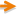 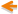 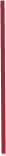 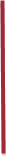 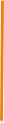 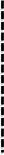 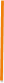 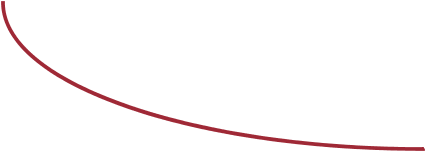 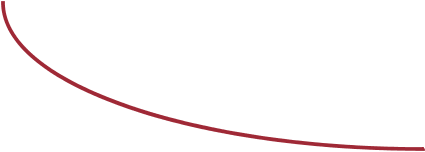 P(e)
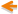 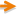 0
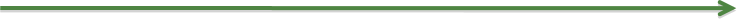 Time
Link Probabilities: Relationship Strength
1
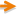 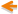 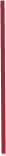 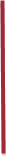 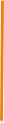 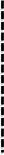 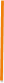 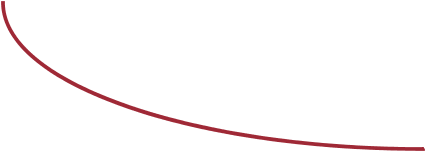 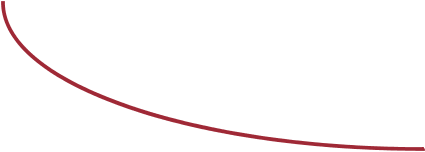 P(e)
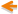 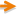 0
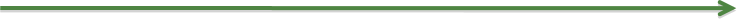 Time
Probability of no message contributing to relationship
Link Probabilities: Relationship Strength
1
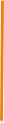 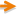 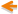 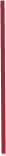 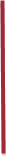 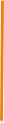 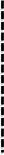 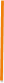 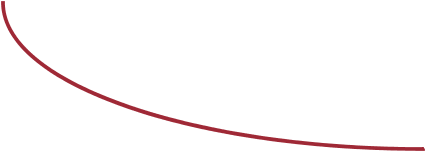 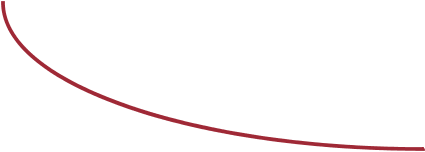 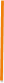 =
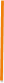 *
P(e)
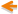 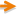 0
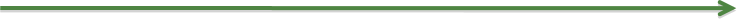 Time
Probability of no message contributing to relationship
Link Probabilities: Relationship Strength
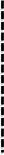 1
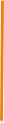 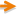 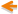 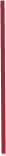 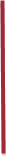 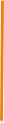 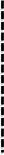 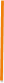 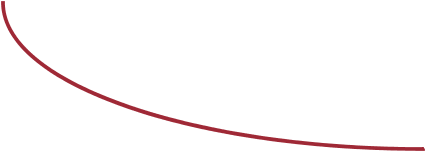 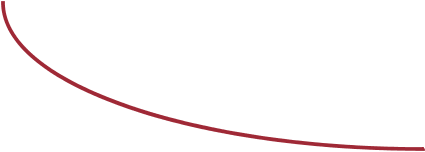 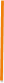 =
-
=
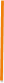 *
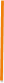 P(e)
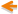 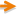 0
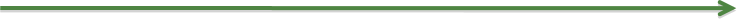 Time
Probability of no message contributing to relationship
Link Probabilities: Relationship Strength
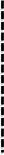 1
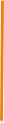 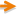 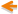 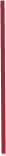 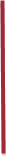 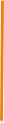 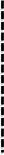 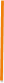 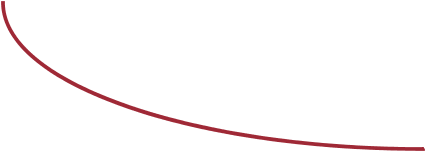 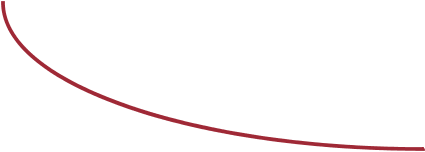 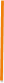 =
-
=
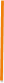 *
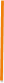 P(e)
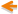 Any Relationship Strength
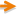 0
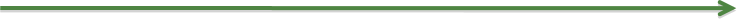 Time
Probability of no message contributing to relationship
Evaluation
Enron Emails
151 Employees – 50,572 messages over 3 years
Known dates in time
10,000x for Sampling Method
Time slice length was 2 weeks
Evaluated all metrics at end of every two weeks
Aggregate, Slice, Sampling, MLH
Method Correlations and Sample Size
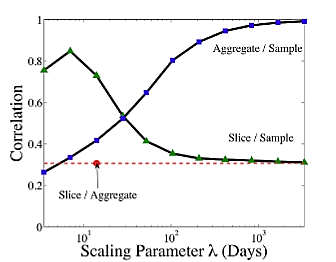 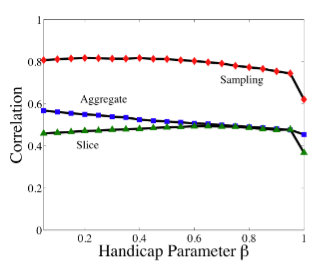 Aggregate/Sampling
Sampling
Aggregate
Slice/Sampling
Slice
Aggregate/Slice
Correlations – August 24th, 2001
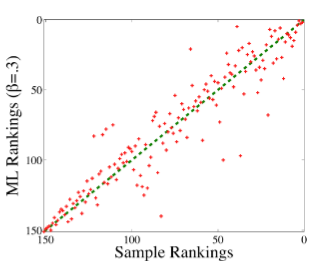 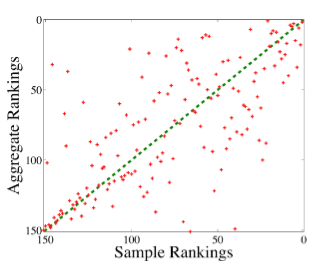 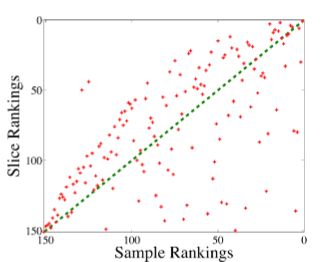 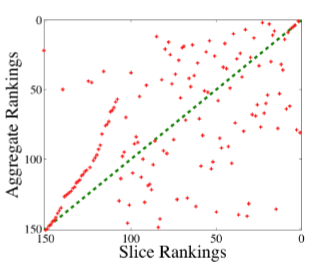 Lay and Skilling
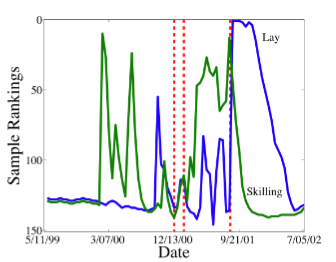 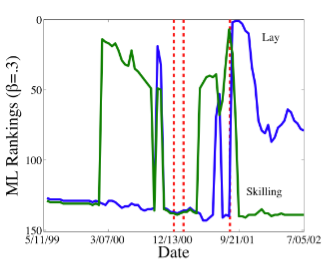 Lay
Lay
Skilling
Skilling
Sampling
MLH
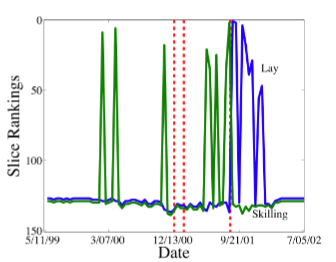 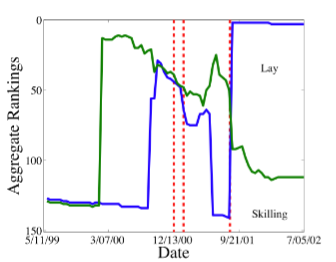 Lay
Lay
Skilling
Skilling
Slice
Aggregate
Lavorato and Kitchen
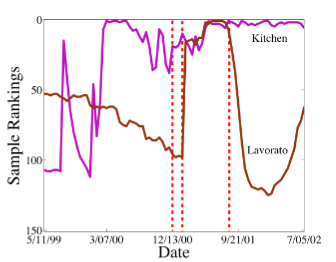 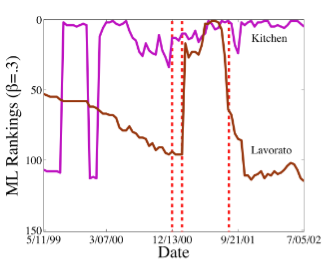 Kitchen
Kitchen
Lavorato
Lavorato
Sampling
MLH
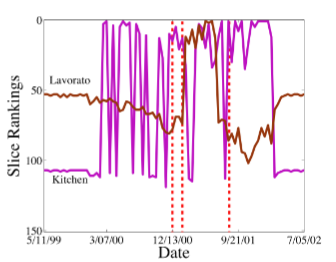 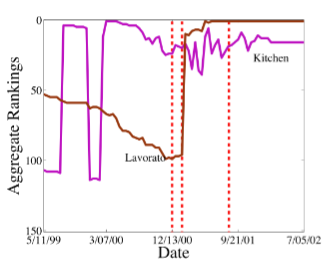 Kitchen
Lavorato
Lavorato
Kitchen
Slice
Aggregate
Shortest Paths on Unweighted Discrete Graphs are a special case of Most Likely Handicapped Paths
Shortest Paths and Most Probable Handicapped Paths
Discrete
Probabilistic
1
Shortest Paths and Most Probable Handicapped Paths
Discrete
Probabilistic
1
Length: 1
Probability: β
Shortest Paths and Most Probable Handicapped Paths
Discrete
Probabilistic
…
…
1
Length: n
Probability: βn
Shortest Paths and Most Probable Handicapped Paths
Discrete
Probabilistic
…
…
1
Length: n
n < n+1
Probability: βn
βn > βn+1
Shortest Paths and Most Probable Handicapped Paths
Discrete
Probabilistic
…
…
1
Shortest Paths can be formulated as Most Probable Handicapped Paths
Length: n
n < n+1
Probability: βn
βn > βn+1
Computation
MLH Paths: Modify Dijkstra’s. Rather than shortest path for expansion, choose
most probable path.
MLH Betweenness Centrality: Modify Brandes’. Rather than longest path for backtracking, choose
least probable path.
Conclusions
Developed sampling approach
Developed most probable paths formulation
Incorporated inherent transmission uncertainty

Evaluated on Enron email dataset
Aggregate representations of time evolving graphs are unable to detect changes with the graph
Slice samples of the graph have large variation from one slice to the next

Future Work: Additional metrics, such as probabilistic clustering coefficient
[Speaker Notes: In future work, we will explore this effect using bias/variance analysis]
Questions?jpfeiffer@purdue.eduneville@cs.purdue.edu